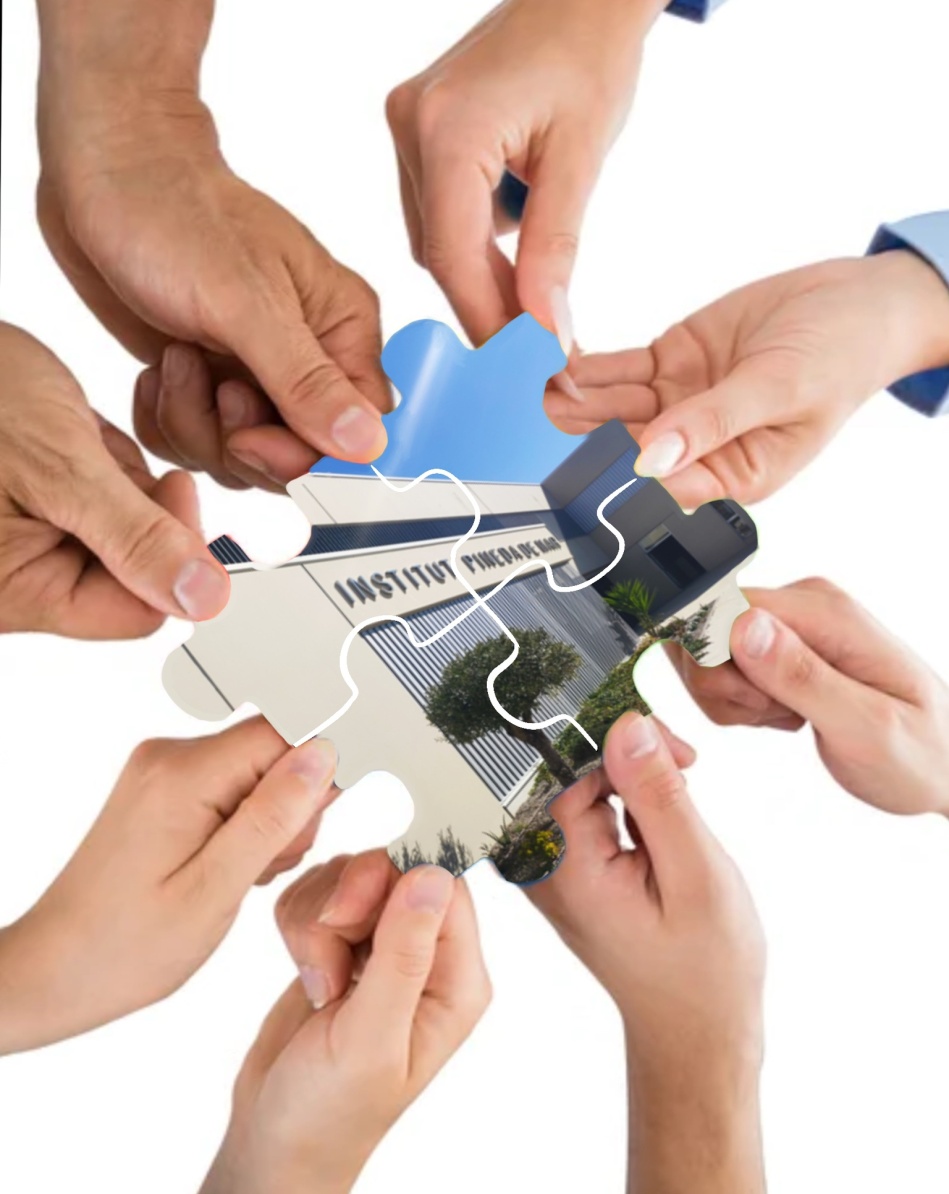 PORTES OBERTES
4 MARÇ 2024
Com hi anirem
Qui som
Com som
Com podeu col·laborar
Com sabrem si hi hem arribat
Com ens organitzarem
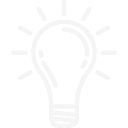 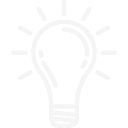 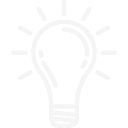 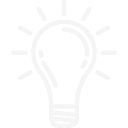 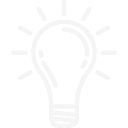 INSTITUT PINEDA DE MAR 2024-2025
PRESENTACIÓ
Centre públic, inclusiu, flexible i digital
3 Línies d’ESO i 2 de Batxillerat 
482 alumnes i 49 docents
2 conserges i 1 administrativa
Personal extern de l’EAP, cantina, neteja…
I el suport de l’AMPA, Ajuntament, famílies…
QUI SOM
QUALITAT EDUCATIVA, IGUALTAT D’OPORTUNITATS I  COHESIÓ SOCIAL
Com hi anirem
Com podeu col·laborar
timeline
Com ens organitzarem
Com sabrem si hi hem arribat
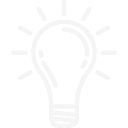 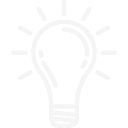 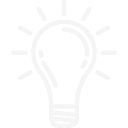 Com som
Qui som
Solidaritat, participació, confiança,
           esforç, coeducació, PAU, compromís
            responsabilitat i corresponsabilitat,
       creativitat, MOTIVACIÓ, empatia, equip, innovació, pluralitat, RESPECTE, pluralitat,   acompanyament , esperit crític, autonomia…
PEC
COM SOM?
ORGANITZATIU
CONTEXT
ENTORN
Barri Can Cornet
18è any escolar
16 promocions d’ESO i 2 de Batxillerat.
AMPA i famílies
Ajuntament
Escoles de primària
EAP, CRP, EPLM
Salut i Escola
Altres entitats
Mossos, Policia local, Ràdio Pineda, Bombers...
Horari intensiu de matí
4 grups per nivell a 1r, 3 grups a 2n  i 3r d’ESO, 4 grups a 4t d’ESO 
Desdoblaments
Grups flexibles
Codocència 
Disseny d’optatives lligades al Batxillerat
Aula Oberta i AVANT
3
1
2
Com hi anirem
history
Com podeu col·laborar
Com ens organitzarem
Com sabrem si hi hem arribat
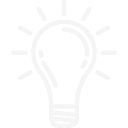 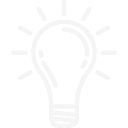 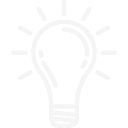 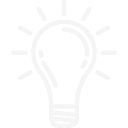 Qui som
Com som
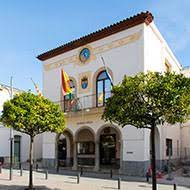 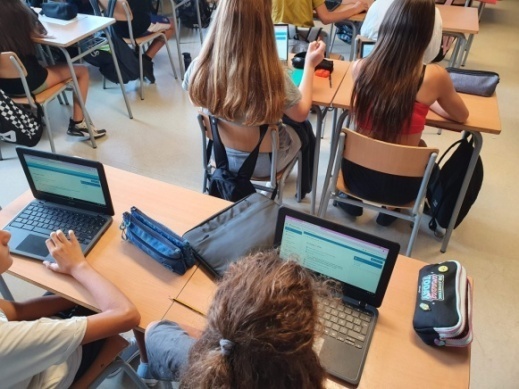 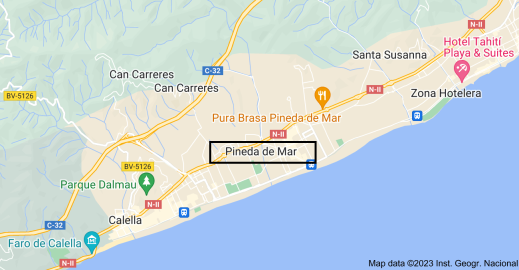 CURRÍCULUM
CURRÍCULUM ESO
4
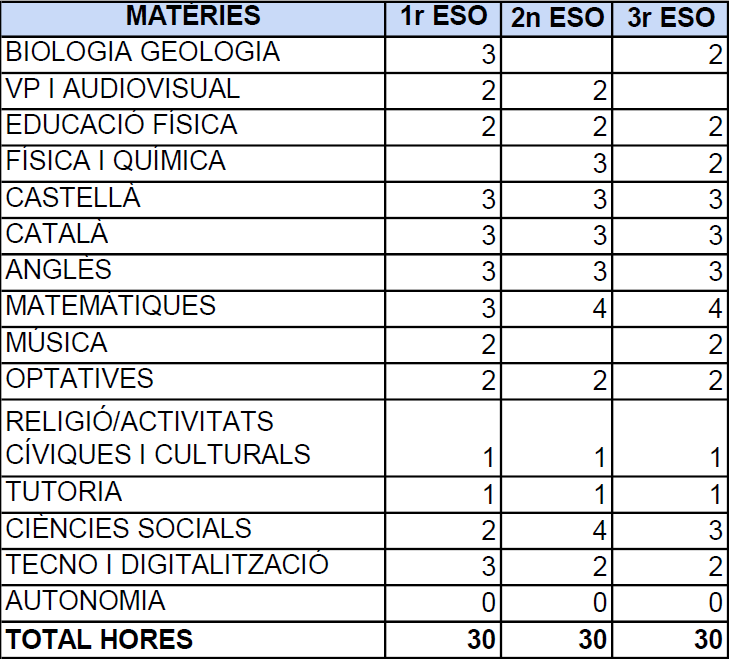 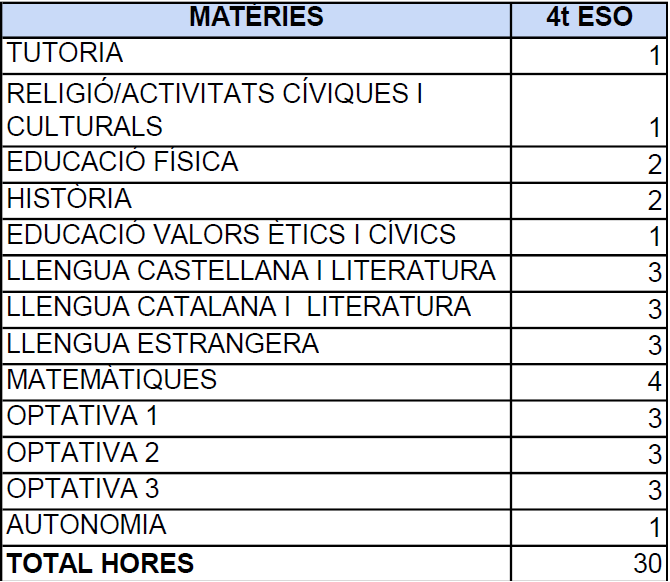 On hi anirem
Com sabrem si hi hem arribat
history
Com podeu col·laborar
Com ens organitzarem
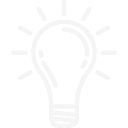 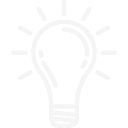 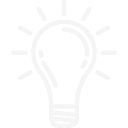 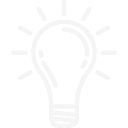 Qui som
On som
CURRÍCULUM
CURRÍCULUM 
1r BATXILLERAT
4
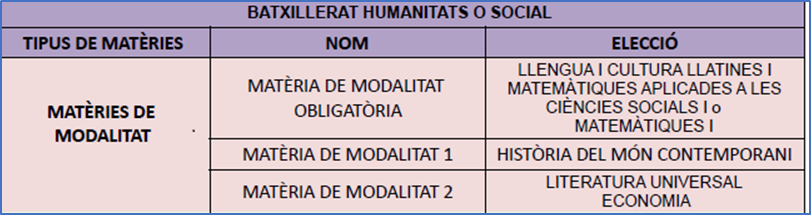 On hi anirem
history
Com podeu col·laborar
Com sabrem si hi hem arribat
Com ens organitzarem
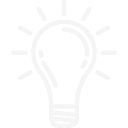 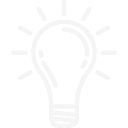 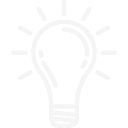 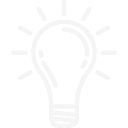 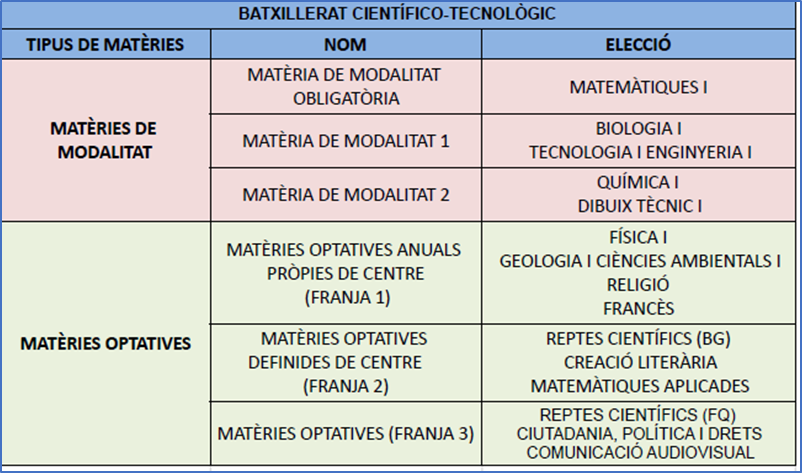 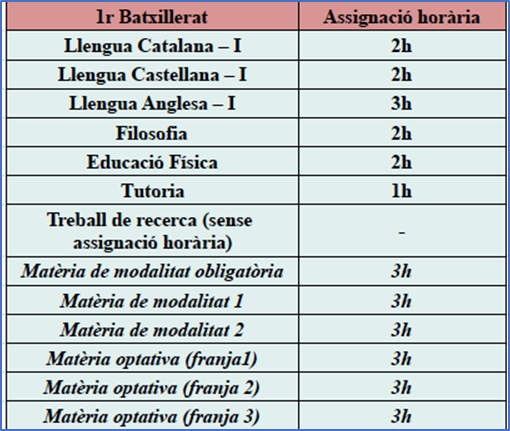 Qui som
On som
CURRÍCULUM
CURRÍCULUM 
2n BATXILLERAT
4
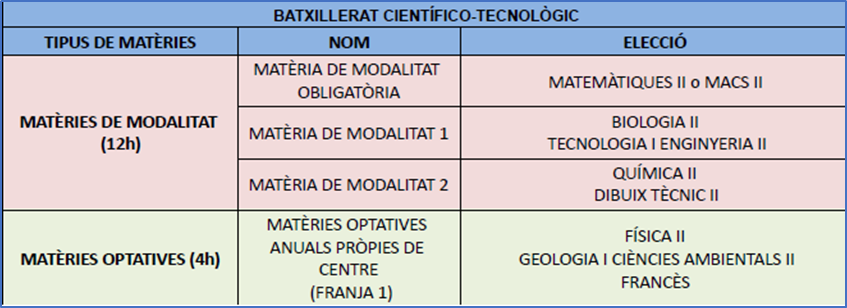 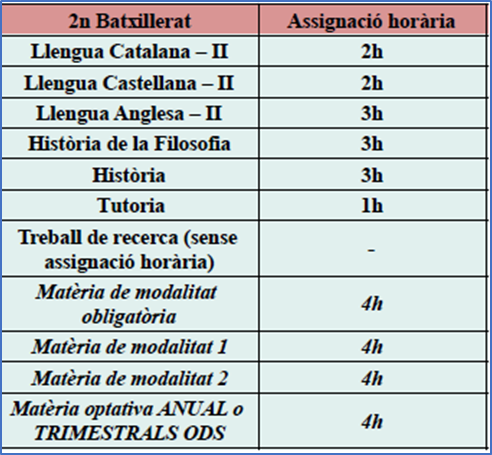 On hi anirem
history
Com podeu col·laborar
Com sabrem si hi hem arribat
Com ens organitzarem
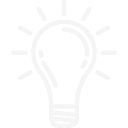 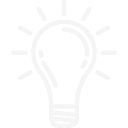 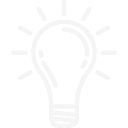 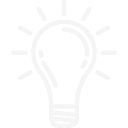 Qui som
On som
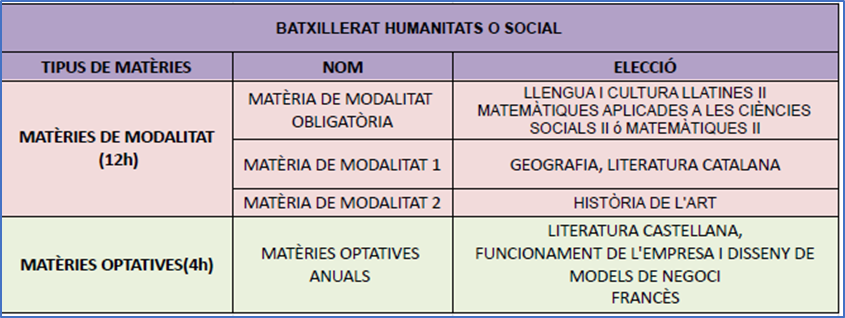 PLA LECTOR 
MONOGRÀFICS
PLA LECTOR I MONOGRÀFICS
4
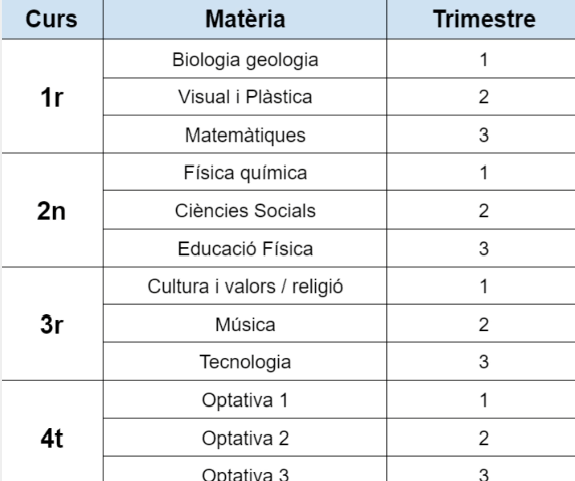 1 h CATALÀ + 1 h CASTELLÀ + 1h trimestral
Com hi anirem
history
Com sabrem si hi hem arribat
Com podeu col·laborar
Com ens organitzarem
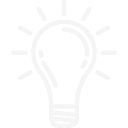 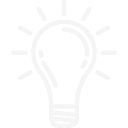 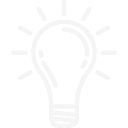 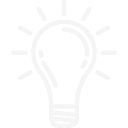 Qui som
Com som
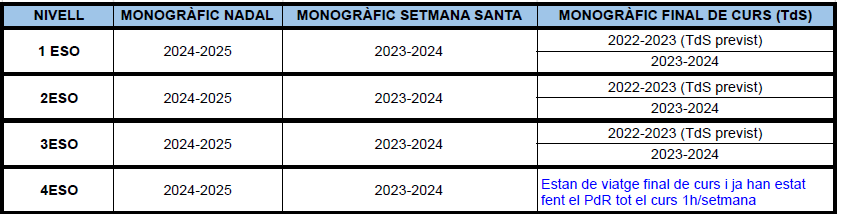 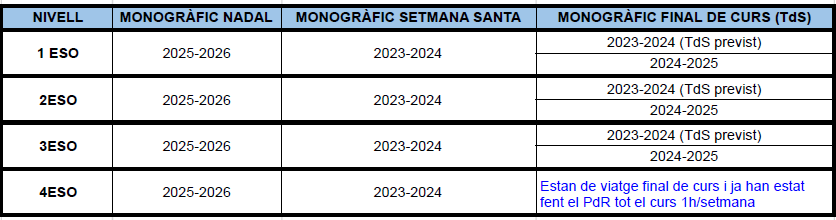 PROJECTES
PROJECTES ON PARTICIPEM
PROJECTES PROPIS
Erasmus+
Pla d’entorn
Caliu del Cor
Grans moments
Tecnologies digitals per a l’aprenentatge
Proves Cangur
Programa mSchools
Més Mates, Fem Mates
El gust per la lectura
Vitamina B
Club de lectura
Escacs al pati
Servei comunitari
Aprenentatge i servei
Educació emocional
Projecte audiovisual
Revista escolar: REPI
Verifica’t
Com hi anirem
5
history
Com podeu col·laborar
Com sabrem si hi hem arribat
Com ens organitzarem
6
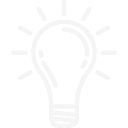 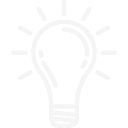 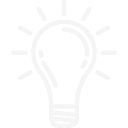 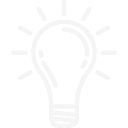 Qui som
Com som
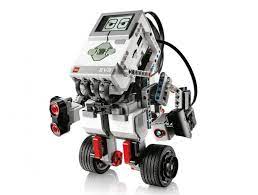 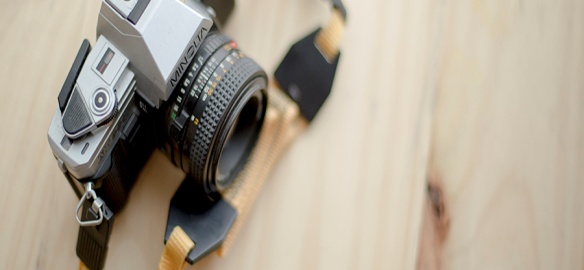 EINES TIC
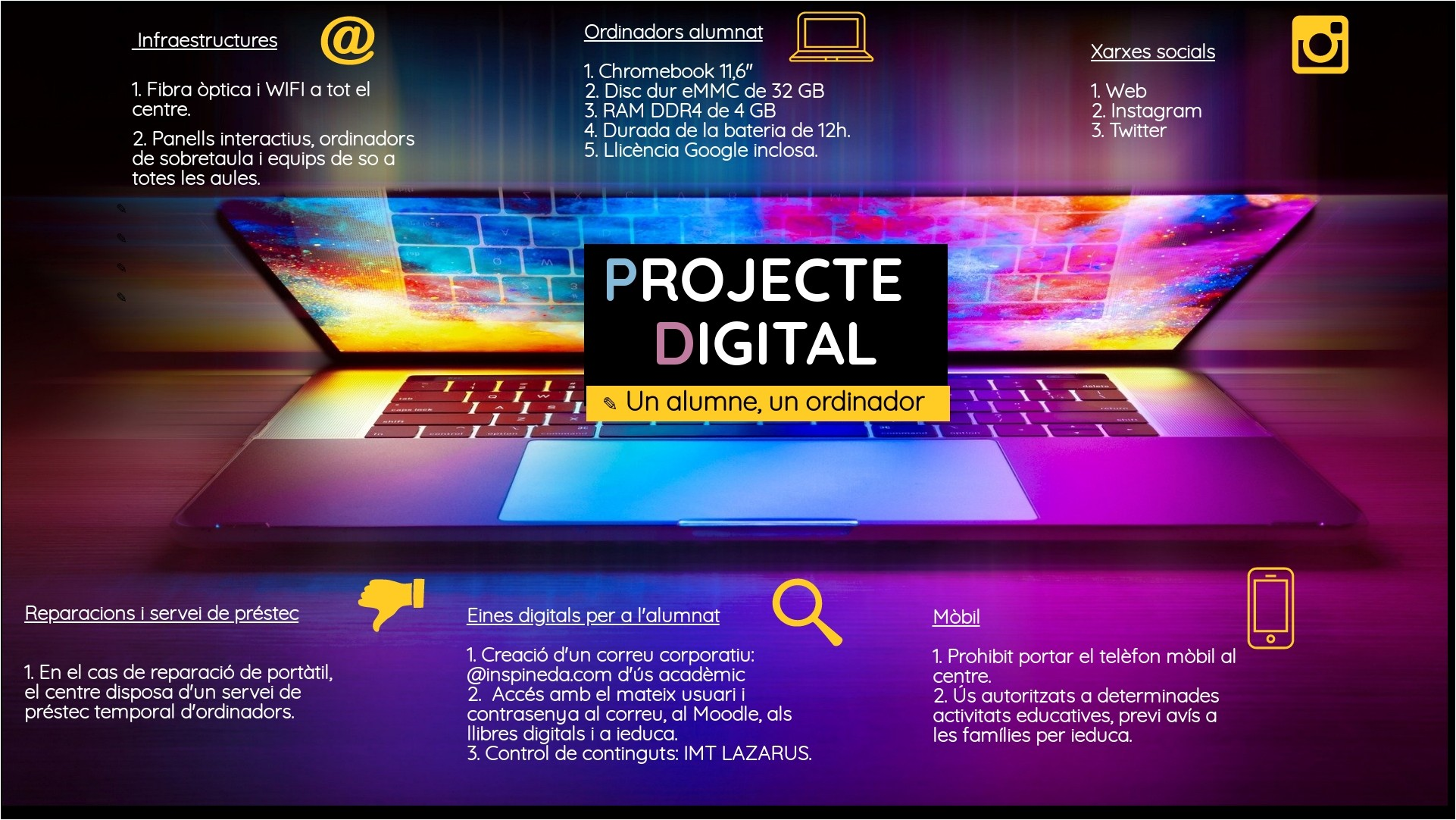 Com hi anirem
Com sabrem si hi hem arribat
history
Com podeu col·laborar
timeline
Com ens organitzarem
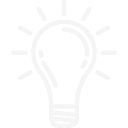 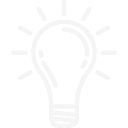 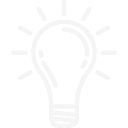 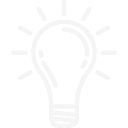 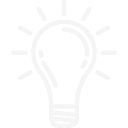 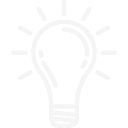 Qui som
Com som
PLATAFORMA CLICKEDU
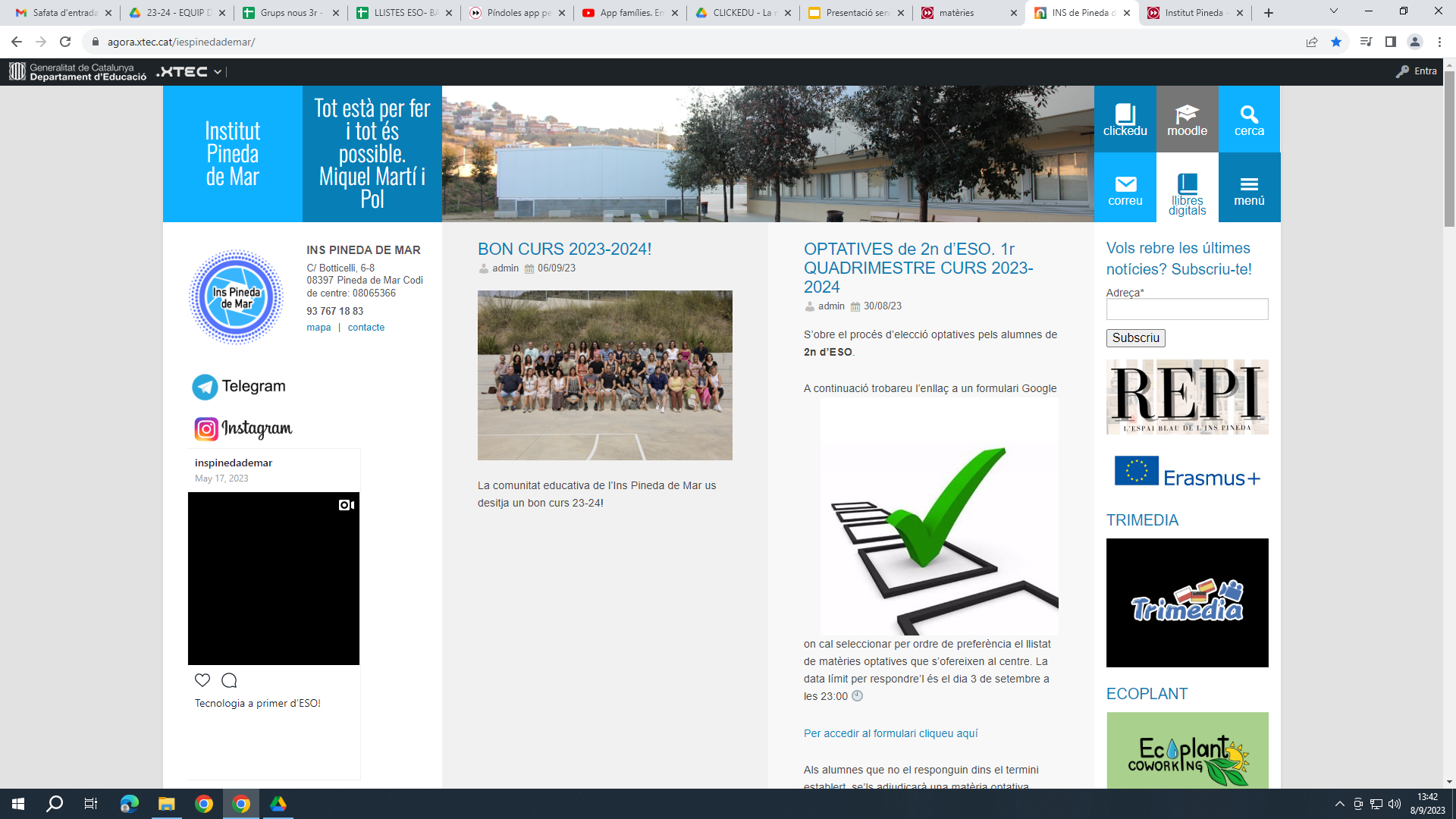 Com hi anirem
history
Com sabrem si hi hem arribat
Com podeu col·laborar
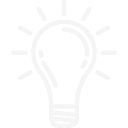 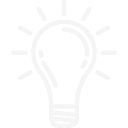 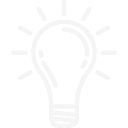 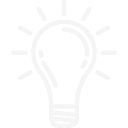 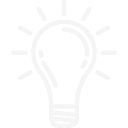 Qui som
Com ens organitzarem
On som i on volem anar
https://inspineda.clickedu.eu
AVALUACIÓ PARCIALS I FINALS
BUTLLETINS DE LES AVALUACIONS TRIMESTRALS PER CLICKEDU

LLIURAMENT PRESENCIAL DE LES NOTES FINALS AL JUNY

REUNIONS PERIÒDIQUES AMB ELS TUTORS.
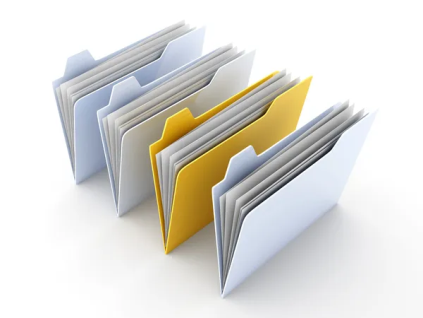 Com hi anirem
Com sabrem si hi hem arribat
history
Com podeu col·laborar
services
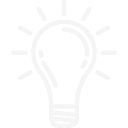 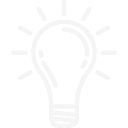 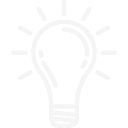 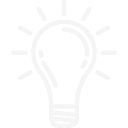 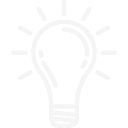 Qui som
Com ens organitzarem
On som i on volem anar
ORGANITZACIÓ D’EXTRAESCOLARS
ANGLÈS DE REFORÇ I CONVERSA
VOLEIBOL 
AUDIOVISUALS
DANSA







HORARI: DILLUNS I DIMECRES DE 16 h a 18 h
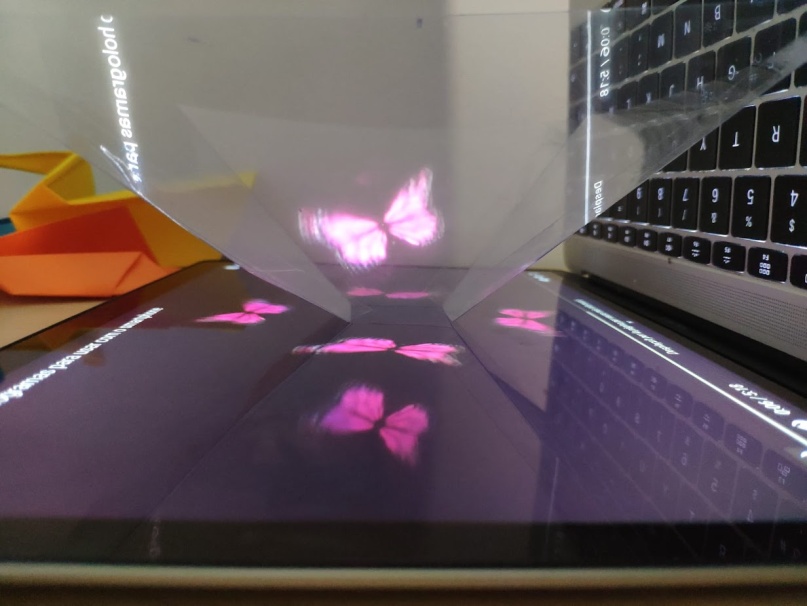 Com hi anirem
history
On som i on volem anar
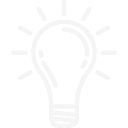 Com podeu col·laborar
services
Com sabrem si hi hem arribat
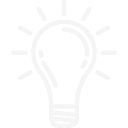 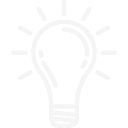 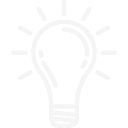 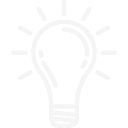 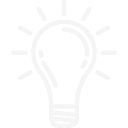 Qui som
Com ens organitzarem
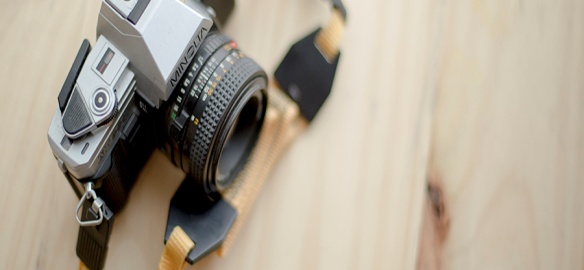 DATES PREINSCRIPCIONS 2024-2025
ESO: Del 8 al 20 de març
Batxillerat: Del 18 al 25 d’abril
Com hi anirem
history
Com podeu col·laborar
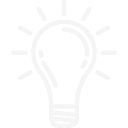 services
Com sabrem si hi hem arribat
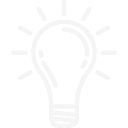 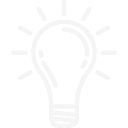 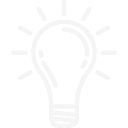 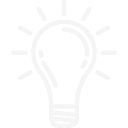 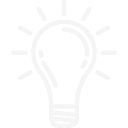 Qui som
Com ens organitzarem
On som i on volem anar
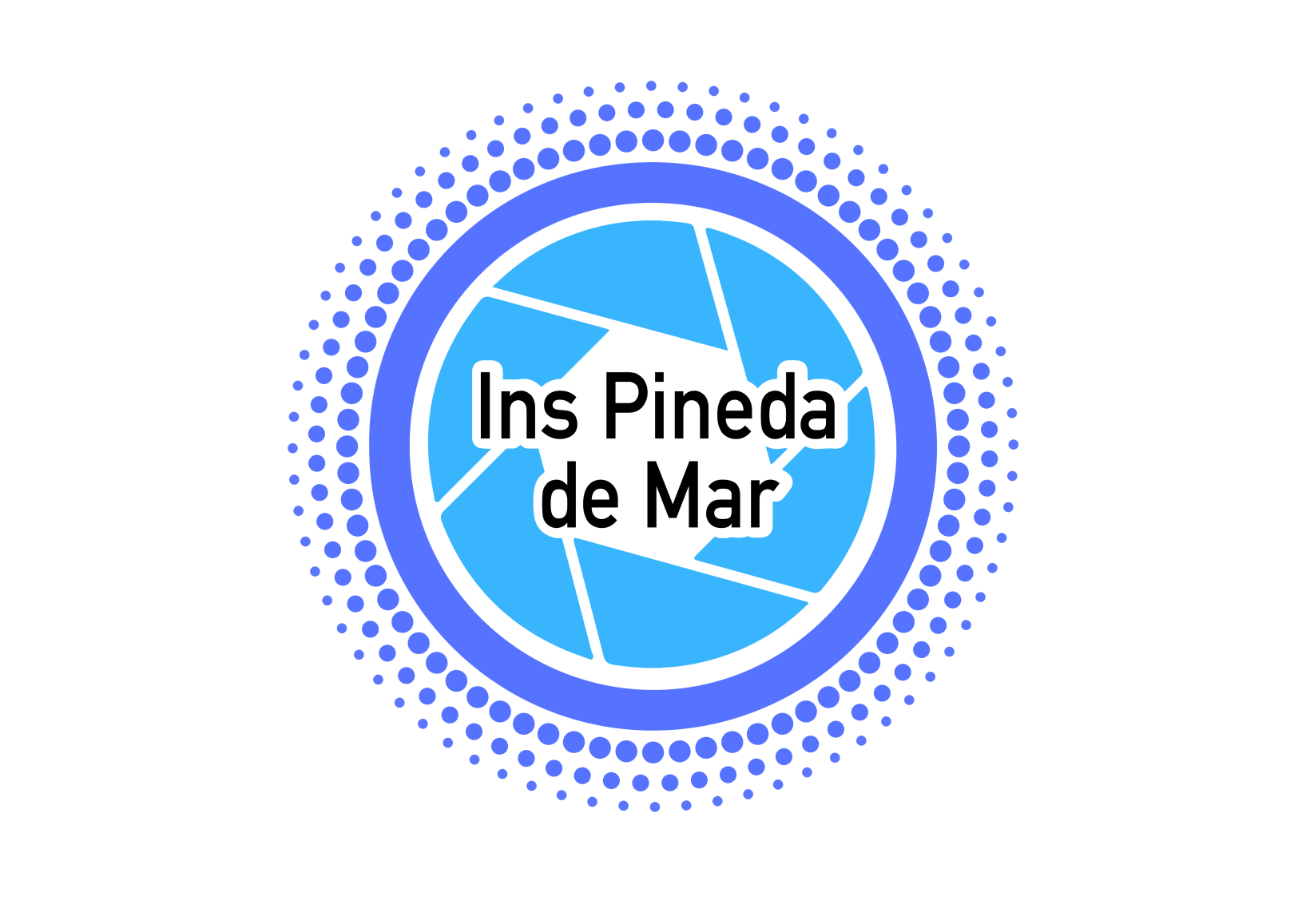 Com hi anirem
history
Com podeu col·laborar
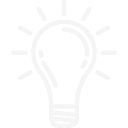 services
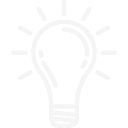 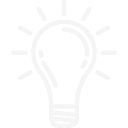 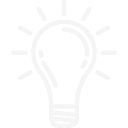 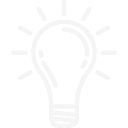 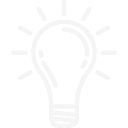 Qui som
Com sabrem si hi hem arribat
On som i on volem anar
Com ens organitzarem
Tot està per fer, tot és possible.
MOLTES GRÀCIES